Порядок створення груп продовженого дня
ГПД створюються для:
Функціонування ГПД:
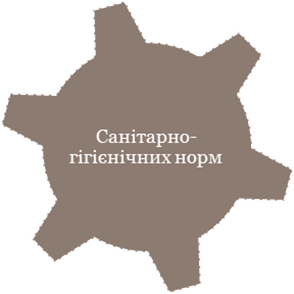 ГПД створюються
Інклюзія (наповнення)
Режим роботи
Режим роботи
Тривалість перебування
Щоденний план роботи:
Відповідальні за життя та здоров’я дітей